Chicane Update
David Neuffer

January 14, 2014
1
200 MHz  Front End with Absorber-Rematch
p
π   →μ
FE Target
Drift
Solenoid
Chicane
Buncher
Rotator
Cooler
10.1 m
0.1 m Be
~40.5m
~33m
18.9 m
42 m
~80 m
with absorber  chicane
particle 1-270 MeV/c
particle 2-185 MeV/c
10m chicane (+/- 12.5)
absorber at  29m
10cm Be
particle 1-237 MeV/c
particle 2-144 MeV/c
Bunch N=10 
Rotate N=10.045
Cool -201.25MHz
pref=235 MeV/c
SREGION         ! bentsol
5.0  1   1e-2
1  0.   1.0
BSOL
1 1.5 0.0 1 0.27 0.0  0.043636  0.0 0.0 0.0  0. 0. 0. 0. 0.
VAC
NONE
   0. 0. 0. 0. 0.   0. 0. 0. 0. 0.
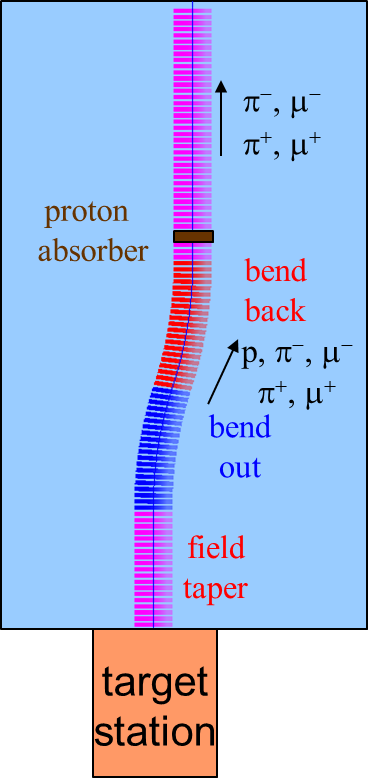 Chicane Anomaly (Rogers)
G4BL version does not work as well as ICOOL version
Comparison
same mu/p after rotator
less gain from cooling
more loss of beam in chicane / absorber
Design differences
ICOOL model idealized
no fringe fields
G4BL coils
smaller  aperture cuts ?
design matched within ICOOL
not rematched for G4bl
scraping of larger amplitudes would give this behavior
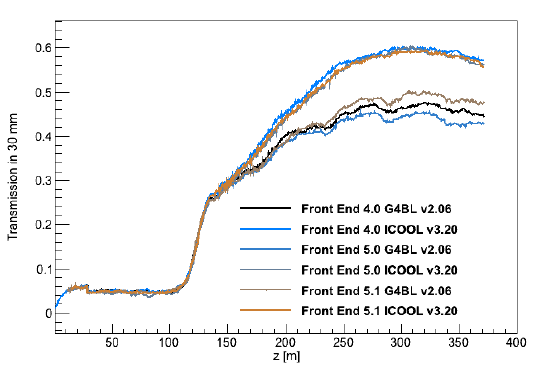 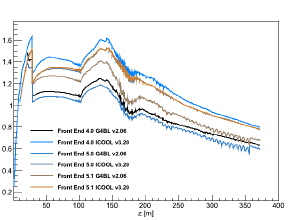 3
Chicane Anomaly (Snopok)
Anomaly is due to difference in G4BL/ICOOL in modeling  interactions 
Icool is missing nuclear interactions that cause  loss in material 
ICOOL adds ’s from ’s that have not decayed before absorber.
Decay length for π’s is 7.8βγ m
βγ = ~2
Absorber is 29m downstream
 Place absorber further downstream
π ‘s decay before absorber
4
325 Front End with Absorber-Rematch
Chicane
p
π   →μ
FE Target
Drift
Solenoid
Buncher
Rotator
Cooler
4+10.1 m
0.1 m Be
~39.5m
~21m
14.75 m
24 m
~80 m
“Muon collider” version
*+12.5°,-12.5º
Add chicane + absorber
particle 1-283 MeV/c
particle 2-194 MeV/c
absorber at  29m
10cm Be
particle 1-250 MeV/c
particle 2-154 MeV/c
Bunch N=12 015 MV/m :496 365 MHz
Rotate N=12.045 – 20MV/m : 365  326.5 MHz
Cool -325MHz -25 MV/m
pref=245 MeV/c
SREGION         ! bentsol
5.0  1   1e-2
1  0.   1.0
BSOL
1 2.0 0.0 1 0.283 0.0  0.043636  0.0 0.0 0.0  0. 0. 0. 0. 0.
VAC
NONE
   0. 0. 0. 0. 0.   0. 0. 0. 0. 0.
Update  Chicane to reduce  losses
Chicane
p
π μ
FE Target
Drift
Solenoid
Buncher
Rotator
Cooler
4+12m chicane
 +10 .1 m drift
0.1 m Be
~33.1m
~21m
14.75 m
24 m
~80 m
Add 10 m drift after chicane
*6m   +15°,-15º
Add chicane + absorber
particle 1-283 MeV/c
particle 2-194 MeV/c
absorber at  41m
10cm Be
particle 1-250 MeV/c
particle 2-154 MeV/c
Bunch (N=12) 015 MV/m :496 365 MHz
Rotate (N=12.045 )– 20MV/m : 365  326.5 MHz
Cool -325MHz -25 MV/m
pref=245 MeV/c
SREGION         ! bentsol
6.0  1   1e-2
1  0.   1.0
BSOL
1 2.0 0.0 1 0.283 0.0  0.043636  0.0 0.0 0.0  0. 0. 0. 0. 0.
VAC
NONE
   0. 0. 0. 0. 0.   0. 0. 0. 0. 0.
325 case with/without chicane
2.0 GeV/c
Compare beam in Buncher without and with chicane/abs
high-energy tail removed
(> ~0.7 GeV/c)
p, π removed earlier

Figures show μ+ only
P, c coordinates
without chicane/absorber
0
2.0 GeV/c
with chicane/absorber
0
7
50m
-30m
ICOOL results
Increased added drift

Added drifts of 10, 20, 30m before absorber 
similar ICOOL results to + 0 

z=+ 10 slightly better 

small drop for z=20, 30 
~5%
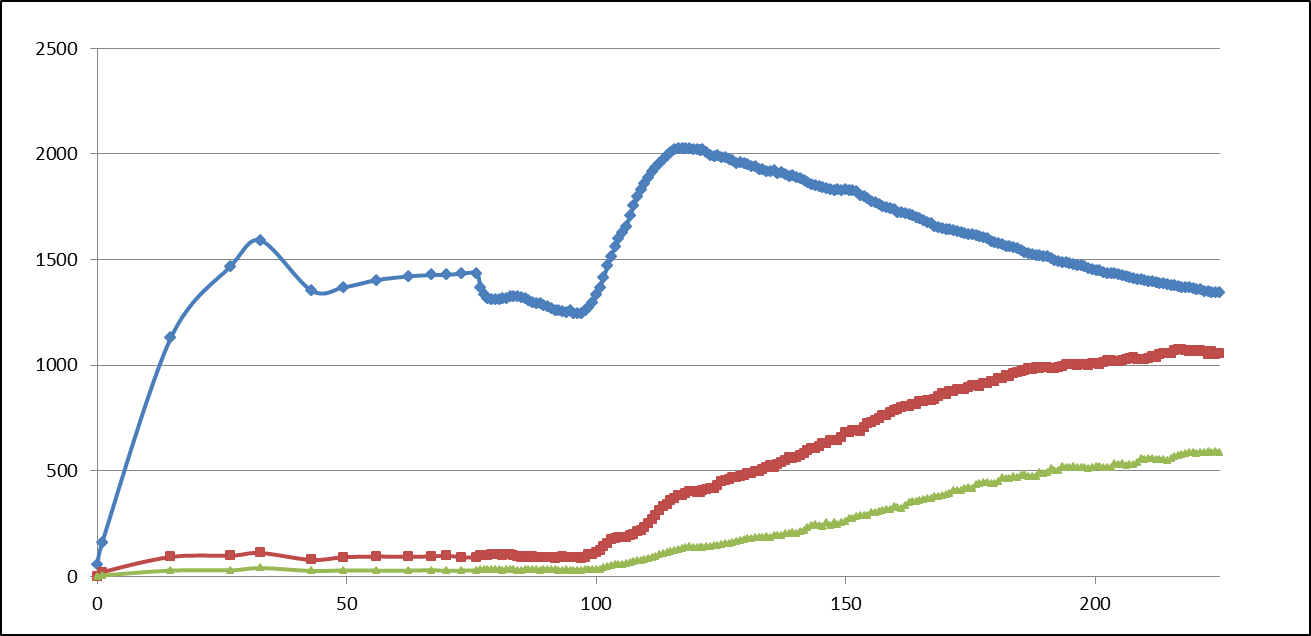 All μ+ (0.15<pμ <0.35)
μ+ (A <0.03, AL <0.2)
8
Simulation through system
1.0 GeV/c
Not a large difference in beam dynamics
for +30 case absorber is ~64m
~21.8m more to start of buncher
Prepulse not completely eliminated
0m
0.0 GeV/c
65m
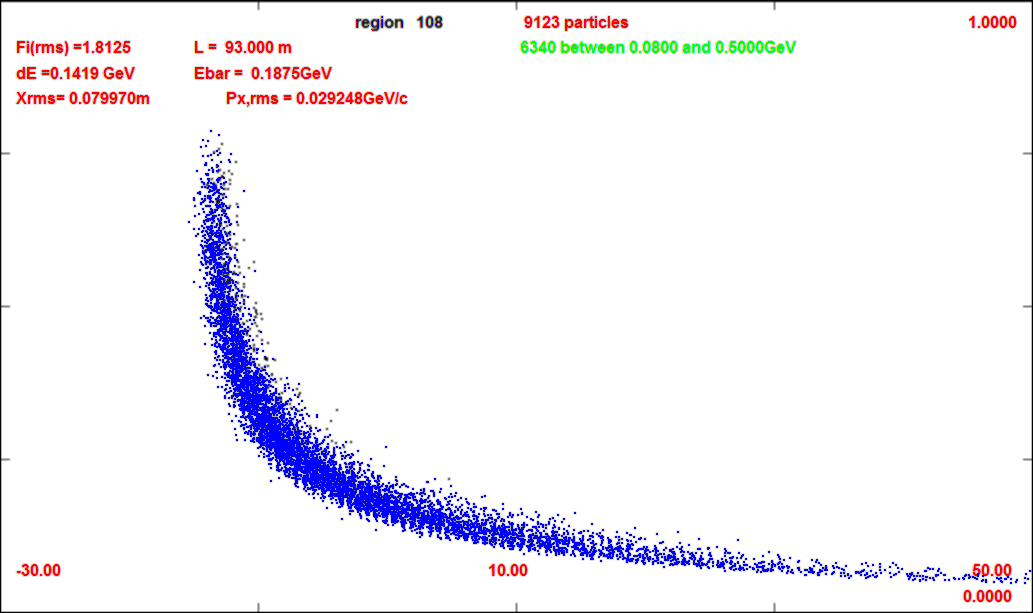 93m
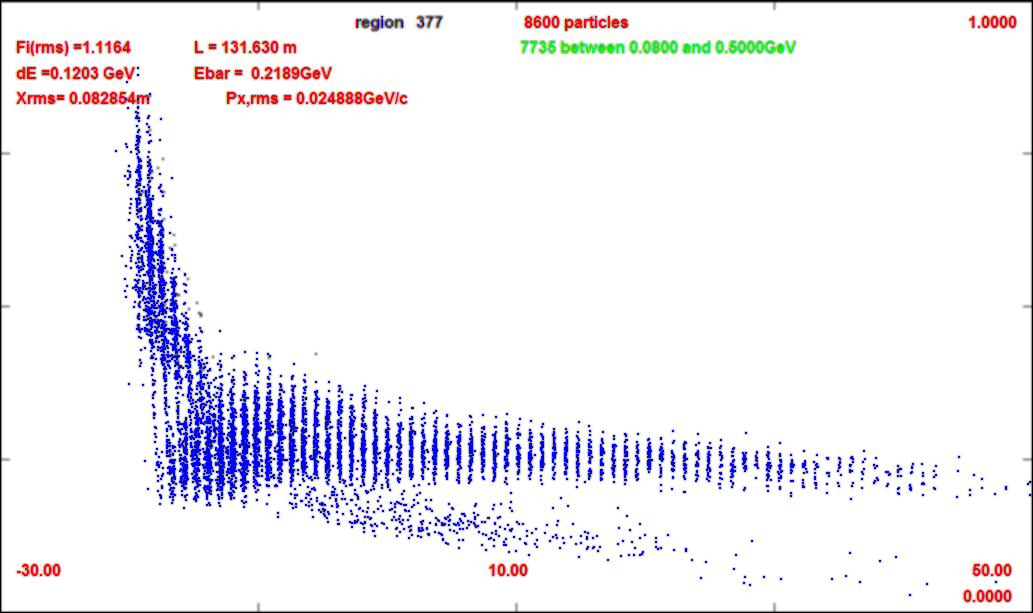 131m
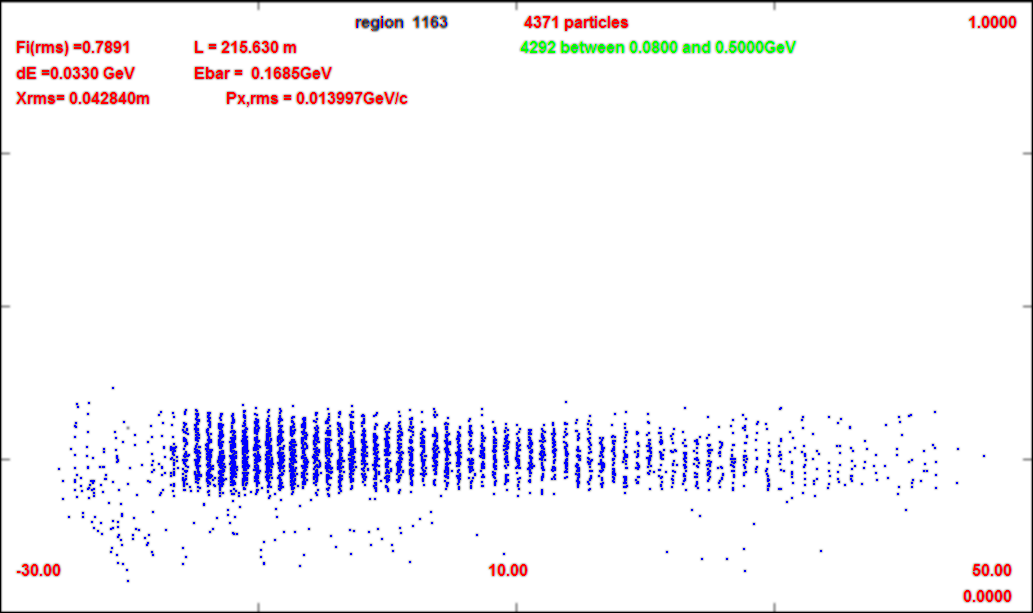 215m
9
Current Status
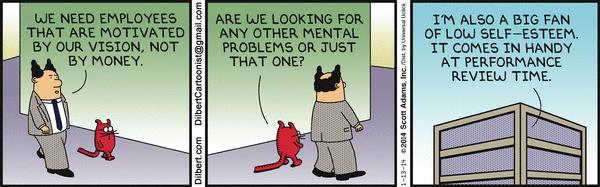 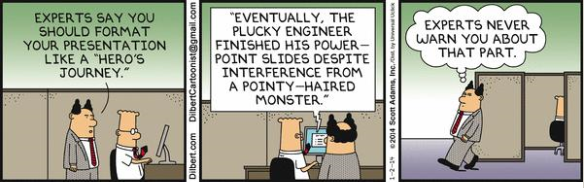 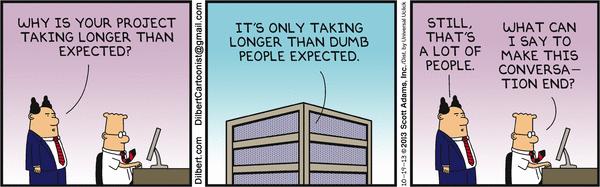 10